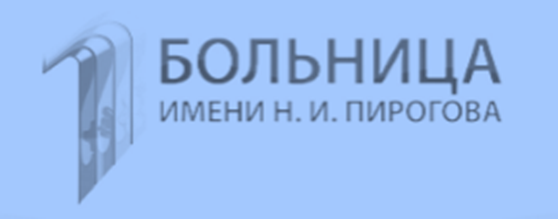 Роль сестринского персонала при подготовке и проведении диагностических процедур.
Самарская городская клиническая больница № 1 им. Н.И. Пирогова
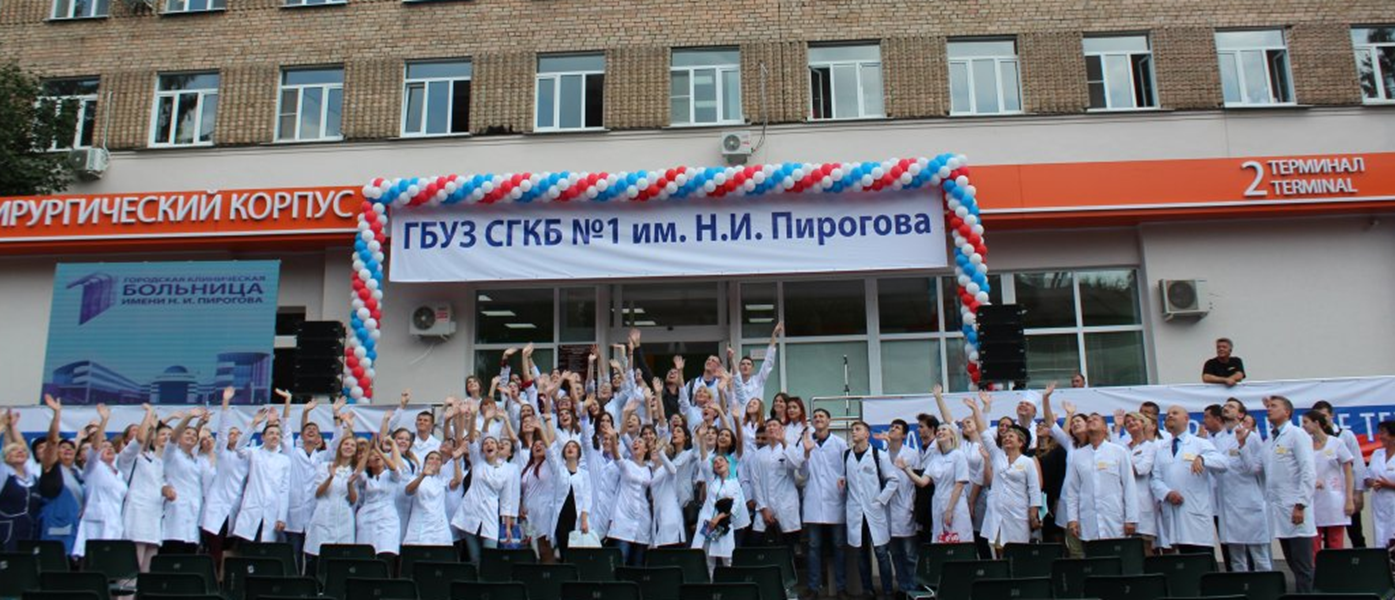 Одна из старейших больниц Самарской губернии, была основана                  в 1875 году. В 2019 году ей исполнилось 144 года.
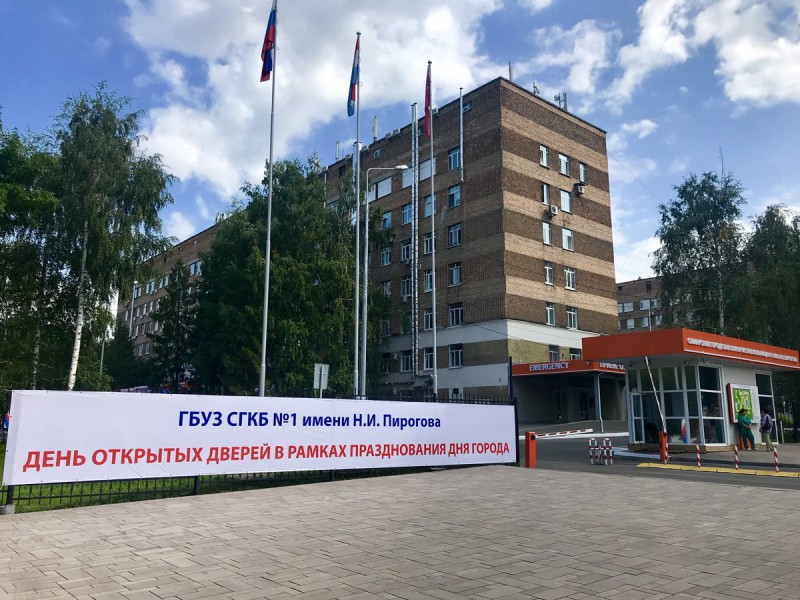 Приоритетным направлением в деятельности больницы является оказание круглосуточной экстренной медицинской помощи в рамках территориальной программы государственных гарантий.
Оснащение рентгенологического отделения.
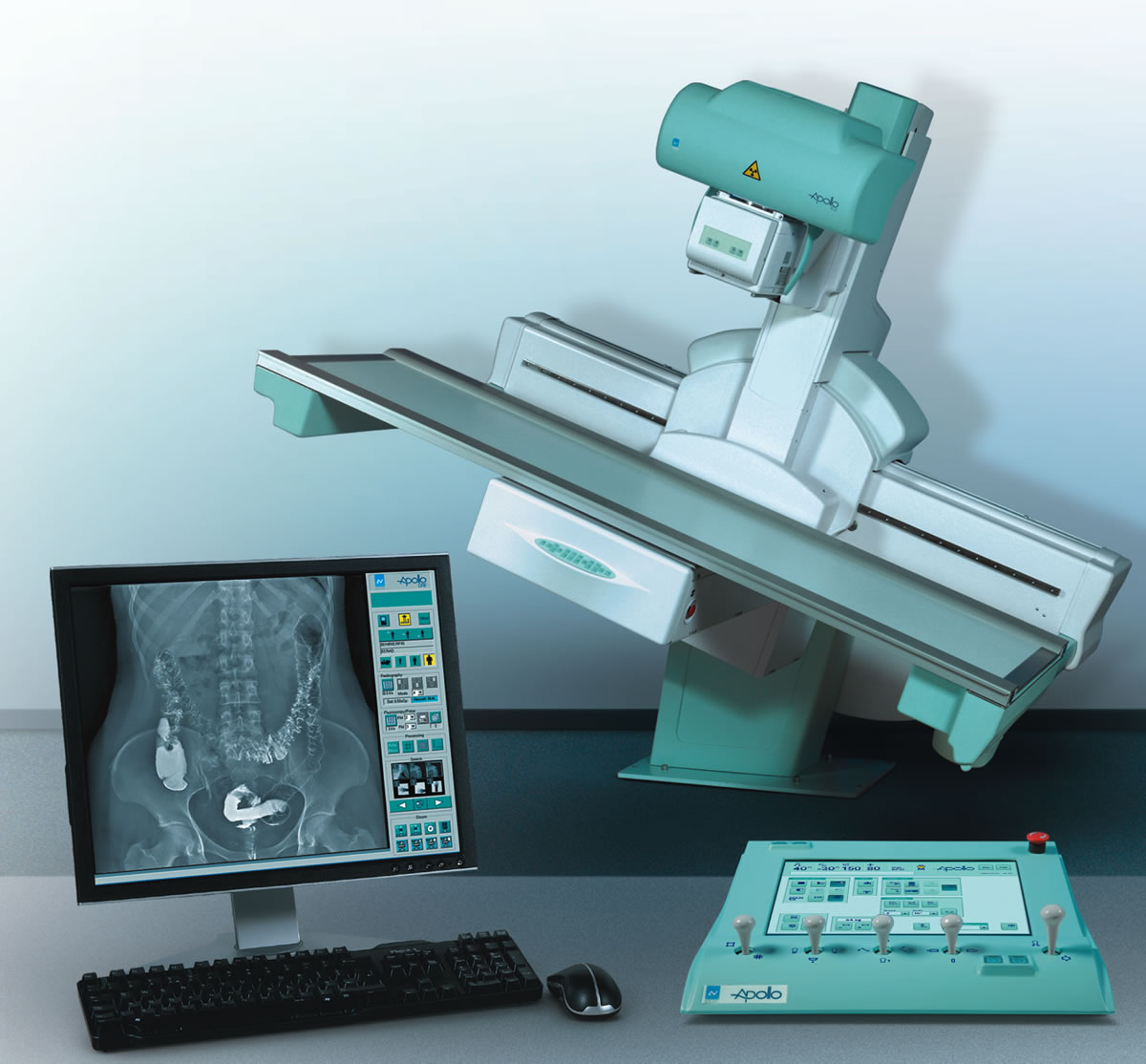 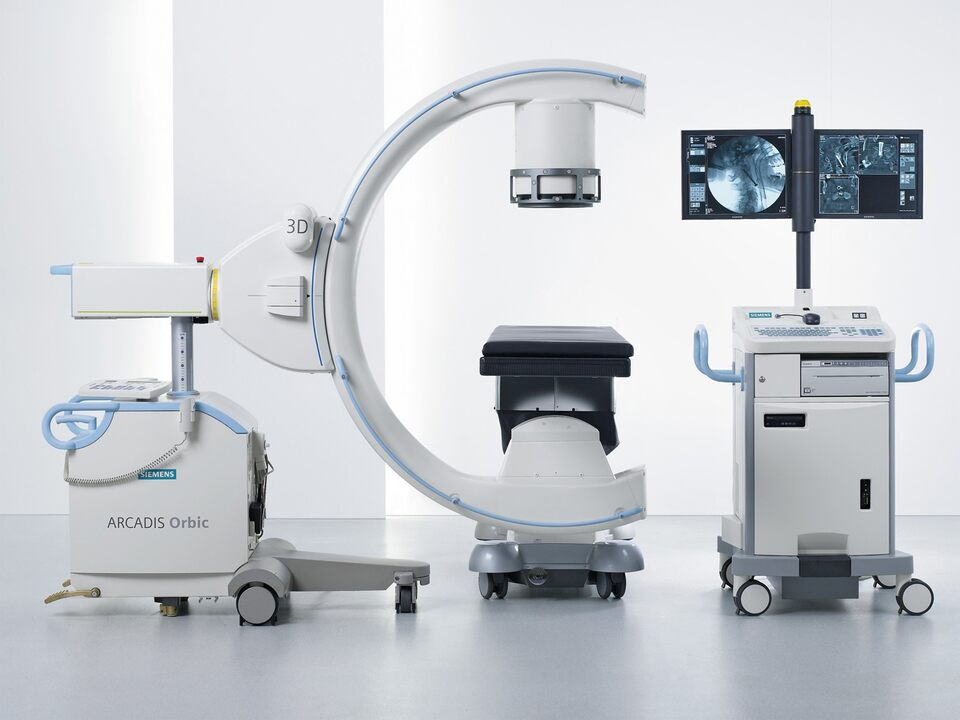 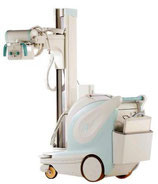 .
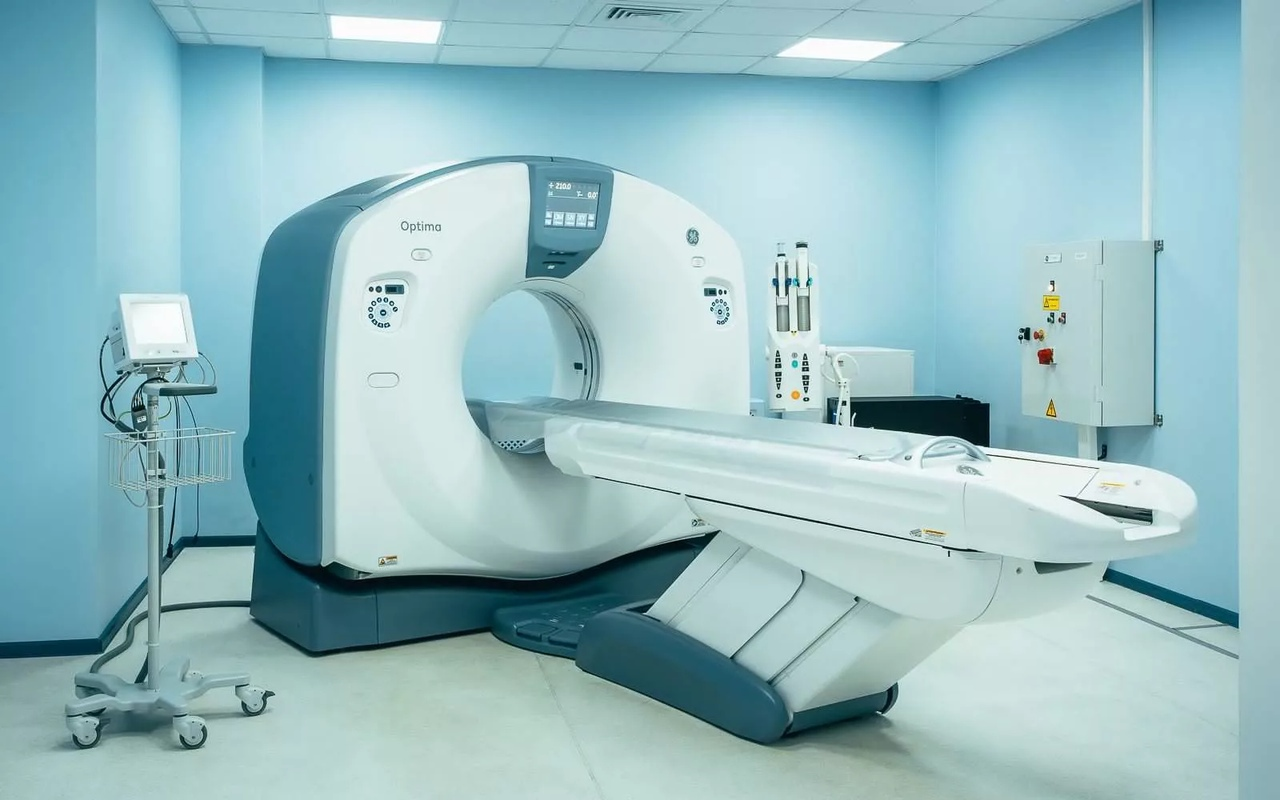 .
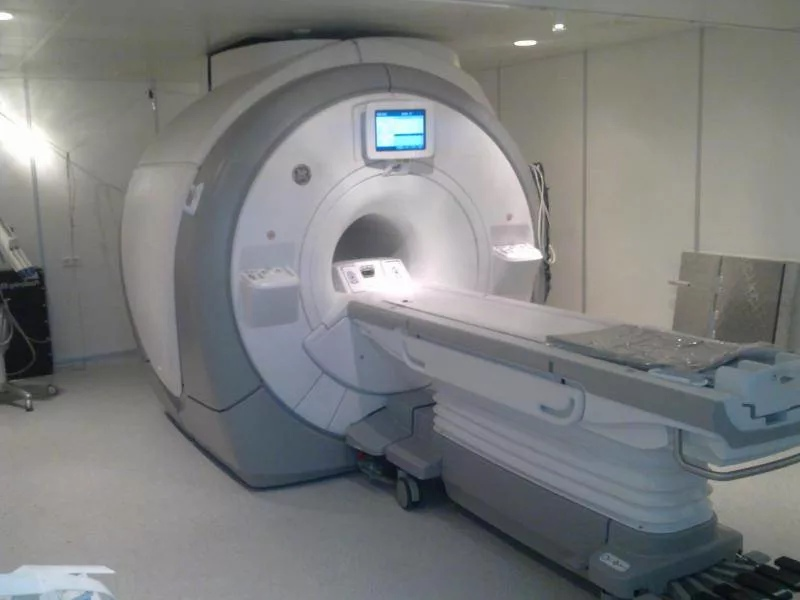 Цель нашего отделения-оказание высококвалифицированной неотложной медицинской помощи амбулаторным пациентом и пациентам, находящихся на стационарном лечении, расширение спектра диагностических услуг, внедрение высокотехнологичных методик обследований
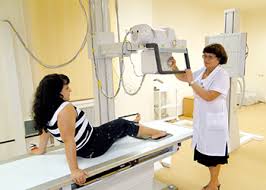 Виды рентгенологических исследований.
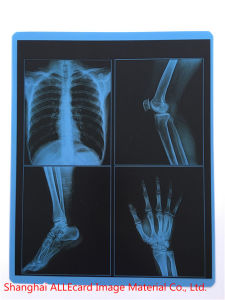 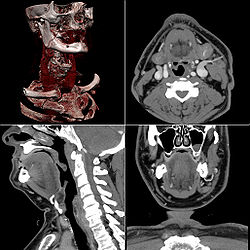 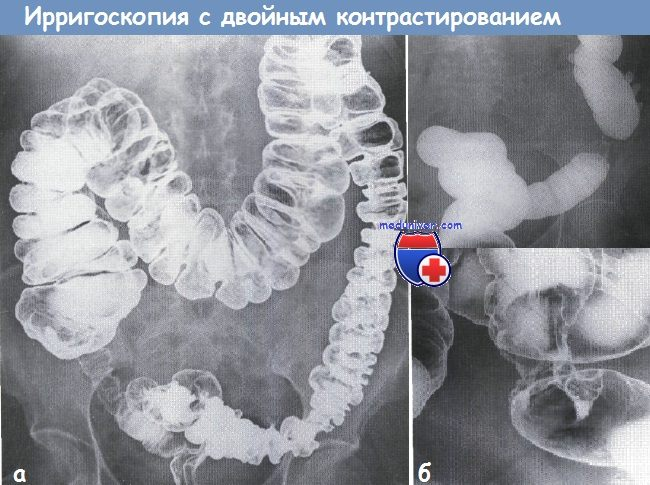 Наименование показателей	2016	2017	2018
Всего рентгенологических исследований	72704	81351	84685
спец. исследований	4601	5686	5923
- органы пищеварения	467	1004	2455
- костно-суставная система	32519	32251	48380
- прочие	3570	4900	16775
Исследование желчевыводящих путей всего:	349	209	315
Из них: - интраоперационная холеграфия	10	12	11
- послеоперационная фистулография	67	152	166
- РХПГ	16	48	41
Урологических исследований всего	4223	5357	5269
Важную роль в подготовке отводится разъяснению пациенту о необходимости проведения исследования, о ходе исследования.
Перед проведением исследований с контрастированием пациенту ставиться периферический внутривенный катетер для наличия венозного доступа.
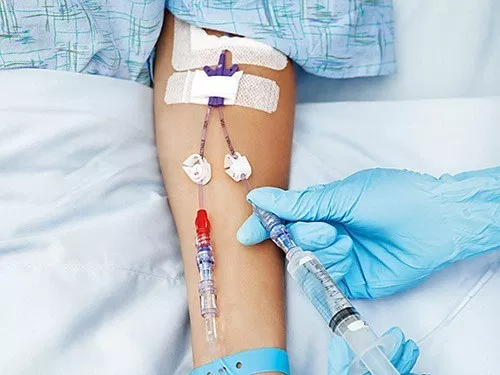 Ангиография сосудов любой локализации.
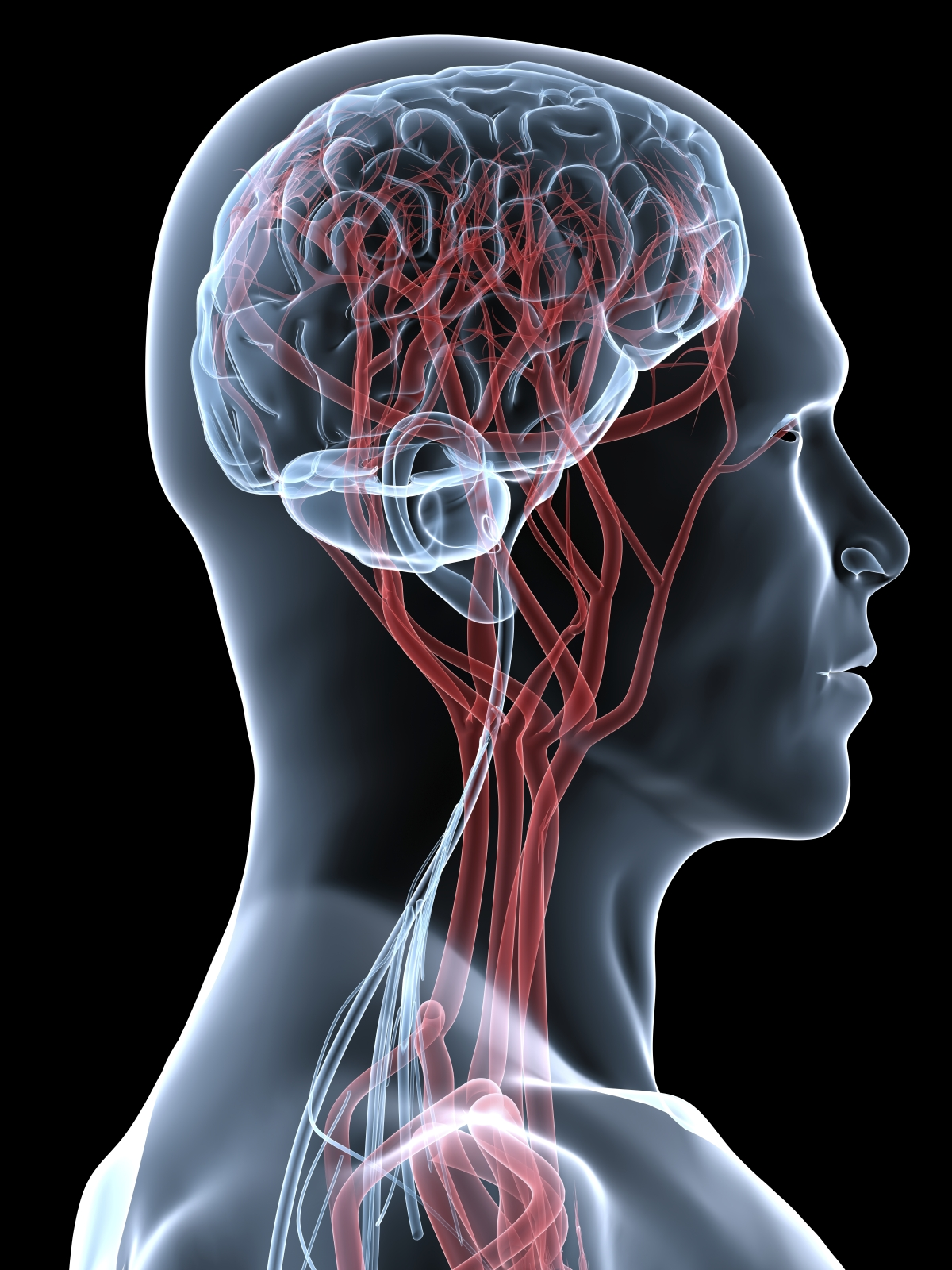 Ангиография сосудов – это инструментальный метод обследования определённого участка кровеносной системы (артерий, вен, лимфатических сосудов) с целью обнаружения каких-либо патологий, вводится специальное контрастное вещество и параллельно проводится КТ или МТ-томография. Данная методика предоставляет возможность последовательно изучить все фазы кровотока (прохождение крови через крупные артерии, мелкие сосуды и вены) и установить локализацию патологических изменений в кровеносной системе.
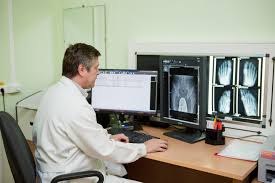 Противопоказания для  проведения всех видов контрастных исследований
- аллергическая реакция на контрастные препараты, если процедура проводится с использованием контрастирующего вещества;
- выраженная сердечная, почечная или печеночная недостаточность;
- нарушения свертываемости крови;
- тяжелое общее состояние или кома;
- беременность и лактация.
Проведен  анализ по рентгенологическим процедурам и выявлены следующие   причины  невыполнения процедур рентгеноскопии и компьютерной томографии из числа 104 894:
Для успешной работы необходим тесный контакт между сестринским персоналом отделений
Спасибо за внимание !
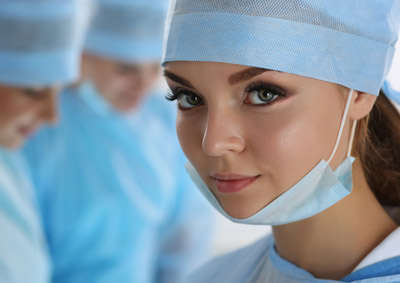